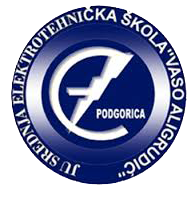 JU ETŠ „VASO ALIGRUDIĆ“, Podgorica
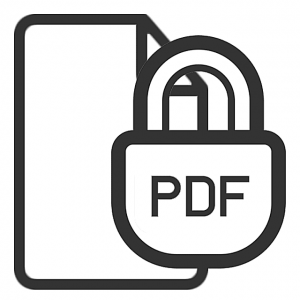 PDF ČITAČ
PREDMETNI NASTAVNIK : SPASOJE PAPIĆ
INFORMATIKA
Šta je PDF datoteka i zašto se oslanjamo na nju?

Iako druge datoteke gube na popularnosti, PDF-ovi su i dalje popularan izbor (uprkos tome što Adobe Reader postaje nepotreban).

Istorija PDF-a

PDF predstavlja format za prenos dokumenata. Kreiran od Adobe-a, prvi put  je pokrenut početkom devedesetih kao način čuvanja potpunog dokumenta u jednoj datoteci. Budući da je web bio u početku, kada je PDF bio u porastu,  uglavnom su se koristili za desktop publikovanje dokumenata za štampu.      Kompanije su koristile PDF za čuvanje postera, letaka i drugih sličnih vrsta    datoteka za fizičku štampu.
Preuzimanje PDF-a je bilo potrebno za prenos. Adobe Acrobat nije bio lako   nabaviti, PDF-ovi nisu imali sve funkcije integracije koje imaju danas, a          korišćenje dial-up-a za preuzimanje velikog PDF-a je bilo jako sporo. Poslije nekoliko godina, Adobe je objavio Adobe Reader za sve, a PDF je na kraju    pobijedio nekoliko konkurenata kako bi postao  fajl standard za fiksne            dokumente.
INFORMATIKA
Interesantno je da je PDF izvorno bio vlasnički format, što znači da je         Adobe kontrolisao PDF datoteke i kako one funkcionišu. 2008. su izgubili   vlasništvo i PDF je postao open standard. Sada PDF-ovi i dalje imaju         osnovni skup svojstava, ali su oni nezavisni od Adobe-a. Možete pronaći    desetine drugih besplatnih čitača PDF-a.
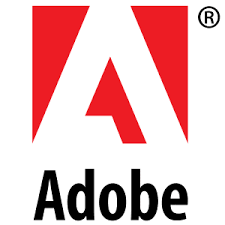 INFORMATIKA
Zašto su važni
Prenosivost u PDF-u je značajna: PDF-ovi izgledaju isto bez obzira na kom se uređaju pregledaju. Bilo    da koristite Windows 10, Mac, Chrome OS, Android, Windows Phone, iPad ili Windows XP – na bilo kom softveru i hardveru, PDF-ovi ostaju konzistentni. Informacije sadržane u PDF-u nisu zavisne od               proizvođača ili uređaja za pregledanje. Za PDF nije problem uključivanje fontova, slika, grafikona i slično 
Generalno, PDF-ovi su namijenjeni za pregled. Ono što vidite kada pritisnete Save (Sačuvaj) je ono što  će vidjeti neko drugi kad pogleda dokument koji dobije. Čak, ne morate imati instaliran čitač –                  najsavremeniji pretraživači otvaraju PDF datoteke bez problema. Dok uređujete PDF datoteke,               ograničeni ste na nekoliko opcija besplatno, osim ako ne platite za premium softver, kao što su Adobe    Acrobat, Foxit PhantomPDF ili Nitro.

Zašto su i dalje popularni
Osim opisane prenosivosti, PDF-ovi imaju nekoliko karakteristika koje su doprinijele njihovoj stalnoj        popularnosti.
PDF-ovi omogućavaju fino podešene bezbjednosne opcije. Kada kreirate PDF, možete isključiti              mogućnost pregledača da odštampa dokument, ostavi komentare na njemu ili kopira tekst. Stoga, kada   vlade i firme postavljaju online formulare, mogu ih ograničiti kako bi spriječili zloupotrebu. Takođe,možete zaštititi PDF pomoću lozinke.
INFORMATIKA
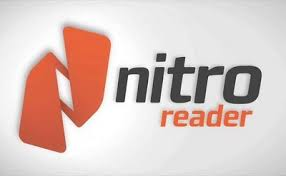 Nitro Reader je program za pregled i štampu PDF dokumenata koji predstavlja dobru alternativu za standardni Adobe Acrobat Reader. 
Riječ je o proizvodu kompanije Nitro Software, koja je jedan od najvećih                konkurenata Adobe‑u na polju profesionalnog softvera za kreiranje PDF              dokumenata.
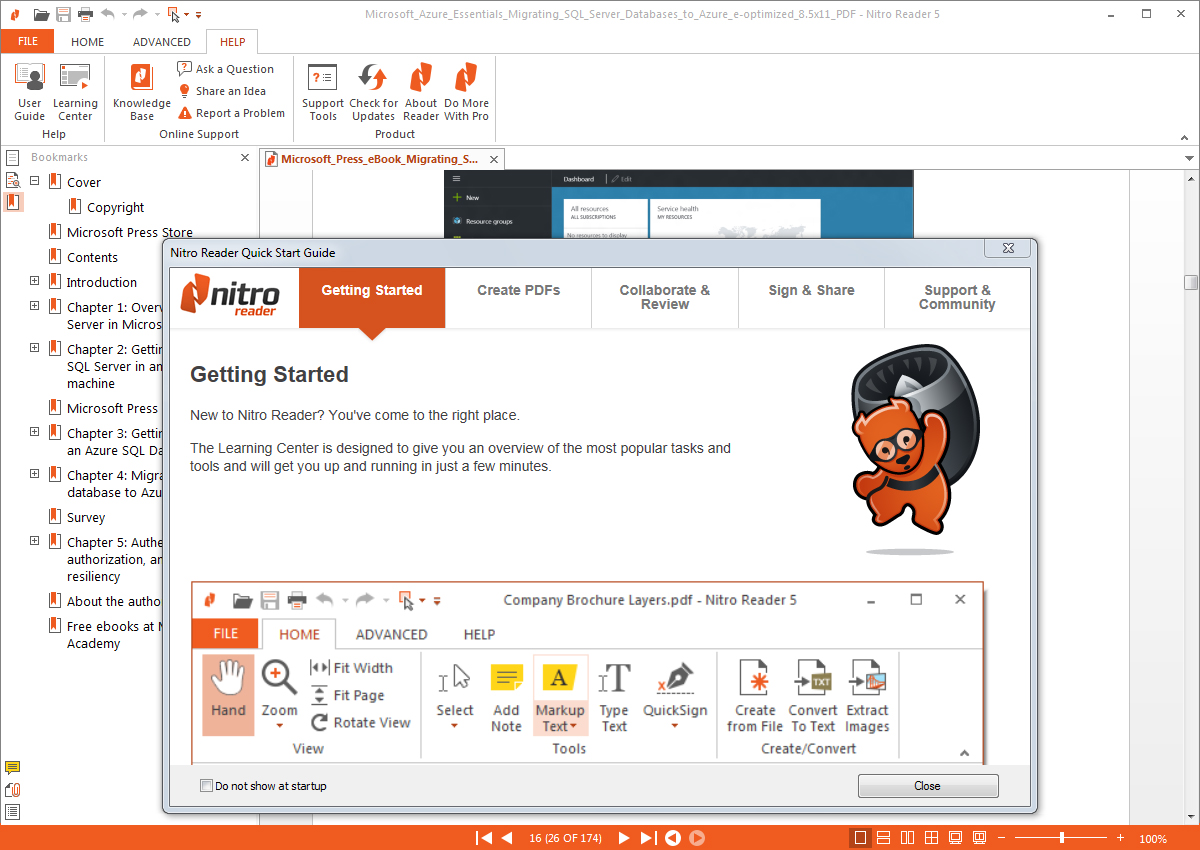 INFORMATIKA
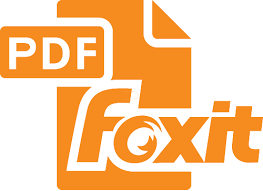 Foxit Reader – PDF čitač
Foxit Reader je besplatan program za pregled i štampanje PDF dokumenata.   On je definitivno jedan od najbogatijih, najbezbjednijih i najbržih besplatnih PDF čitača. Program se jako dobro, sa veoma malom upotrebom sistemskih resursa, snalazi u pregledanju i štampanju PDF fajlova. Foxit Reader je po nama,           ubjedljivo najbolja zamjena poznatom Adobe Reader-u, koji je postao spor i pun sigurnosnih propusta.

Program sadži i novu opciju “Text View” koja dozvoljava pregledanje PDF          dokumenata kao text-only (samo tekst), bez vodenog žiga ako ga ima u             dokumentu. Foxit Reader ima punu podršku za Firefox i Chrome i kada ga         instalirate, možete pregledati PDF fajlove direktno u vašem omiljenom web       browser-u.
Foxit Reader je opremljen i opcijom “Create PDF” ali se za njeno korišćenje      mora skinuti dodatna komponenta koja se naplaćuje. Umjesto toga, mi vam       savjetujemo da za kreiranje PDF fajlova koristite potpuno besplatni PrimoPDF.
Sve u svemu, Foxit Reader je najbolje besplatno rješenje za pregled i štampu   PDF fajlova, a ako želite da zamijenite mnogo glomazniji i sporiji Adobe Reader, samo naprijed, mi vam toplo preporučujemo da to i uradite.
INFORMATIKA
ADOBE PDF
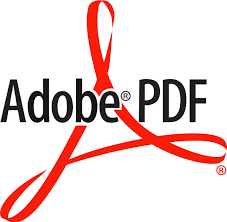 Adobe PDF je univerzalni format datoteke kojim se           zadržavaju svi fontovi, stilovi formatiranja, sve boje i          grafika bilo kog izvornog dokumenta, bez obzira na to koja aplikacija i platforma su korišćene za njegovo pravljenje.  Datoteke Adobe PDF su kompaktne i mogu da se dijele i    čitaju, po njima se može kretati i mogu da se štampaju u    identičnom izgledu kako ih je stvaralac osmislio, a sve to  se radi pomoću besplatnog programa Adobe Reader. 
Svaki dokument se može pretvoriti u Adobe PDF               korišćenjem softvera Acrobat Standard.
INFORMATIKA
HVALA NA PAŽNJI !
INFORMATIKA